Внеклассное мероприятие по биологии на тему: «Половое размножение животных» ( 6  класс)
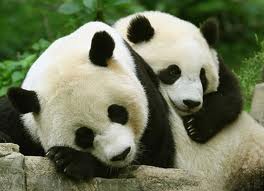 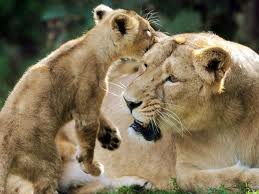 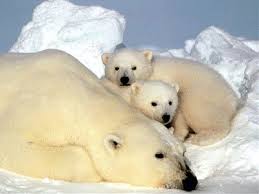 Выполнила  учитель биологии
 ГБОУ СОШ 1403
Залецкая Раиса Андреевна
«Природа ничего не создаёт без цели»
Жюль Верн
Цель урока: закрепить, обобщить и дополнить знания по пройденной теме «Размножение  животных», сформировать у учащихся познавательный интерес к биологии.Задачи:1.Привлечь  внимание учащихся к интересным фактам в биологии.2.Развивать интерес к поиску дополнительной информации в различных источниках.3.Формировать умения работать в группах.4.Прививать любовь к природе.
У каких животных вынашивает и рождает потомство самец?
Морской конек – единственный вид животных, самцы которого беременеют и рожают. В период размножения самка морского конька подплывает к самцу и с помощью похожего на сосок придатка вводит яйца в специальную камеру в виде мешка на животе самца.
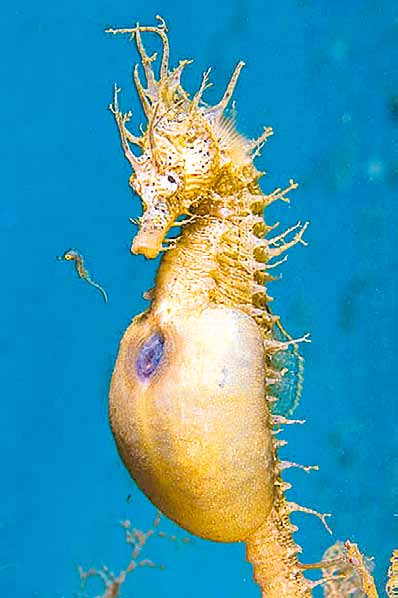 У каких животных пол животных зависит от температуры в «гнезде»?
Пол черепах зависит от температуры. Пол детеныша, собирающегося появиться на свет, зависит в этот период от средней температуры в «гнезде». При высокой температуре на свет появляются самки, при низкой – самцы.
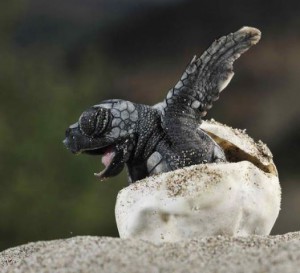 Какие животные обладают способностью задерживать вынашивание детеныша в случае, когда оказываются в неблагоприятных условиях?
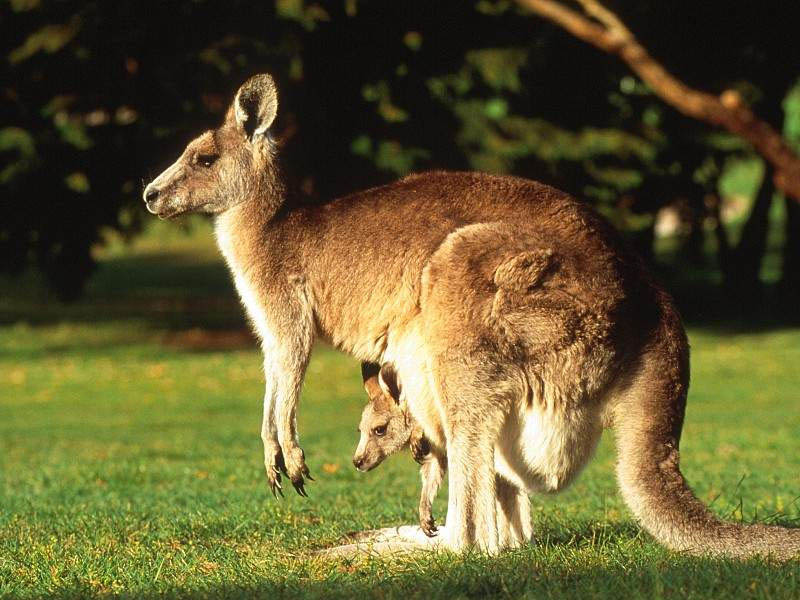 Большие рыжие кенгуру (и некоторые другие сумчатые) имеют такую уникальную особенность, позволяющую им увеличить сохранение рода.
Какие млекопитающие животные откладывают яйца?
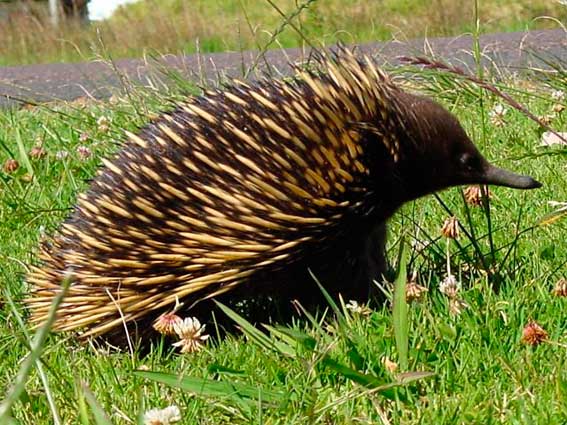 Ехидна и утконос это единственные однопроходные млекопитающие, которые, подобно птицам или рептилиям, размножаются, откладывая яйца.
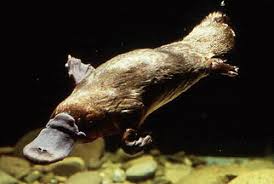 У каких хищных рыб бывают случаи каннибализма между эмбрионами в утробе матери?
Эмбрион песчаной тигровой акулы становится полноценным хищником уже в животе матери. Матки у акулы две и эмбрионов она вынашивает двоих за один раз. В каждой из двух маток самый крупный эмбрион поедает остальных.
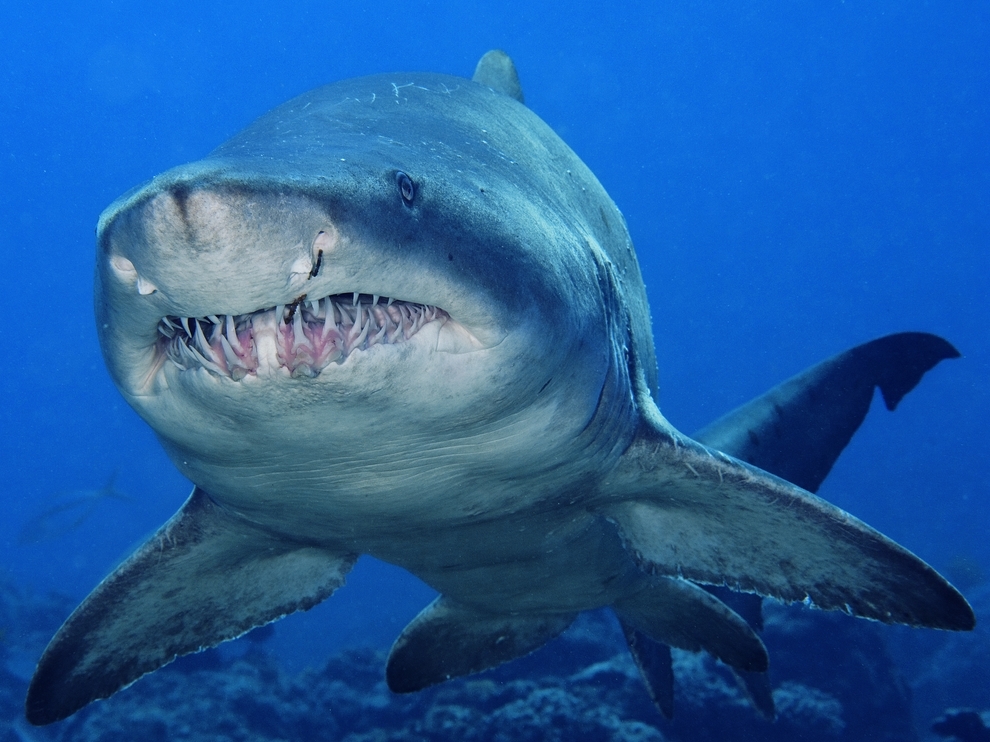 Детеныши каких членистоногих после рождения съедают свою мать?
Детеныши пауков вида Amarobia после рождения съедают свою мать. Некоторые самки начинают пожирать самцов еще во время спаривания.
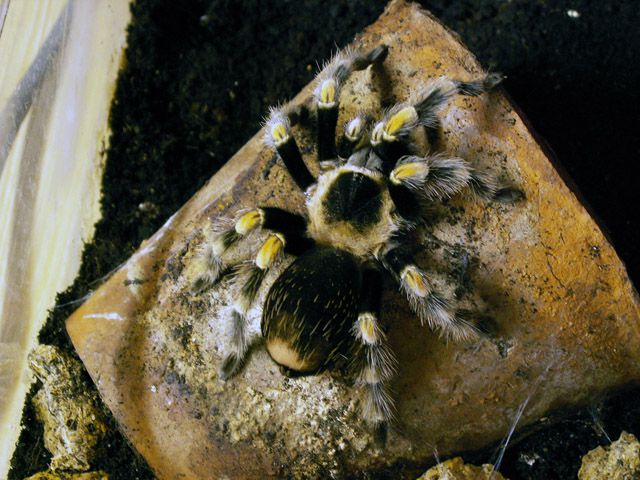 Какие млекопитающие вынашивают детенышей почти два года?
Самка слона вынашивает плод почти два года – 22 месяца. Маленькие детеныши рождаются уже покрытые шерстью. Матери–слонихи удивительно нежные и заботливые мамы.
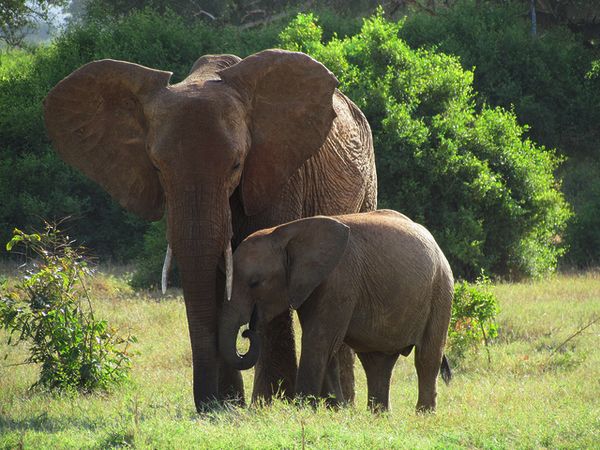 Какие птицы несут самые маленькие яйца?
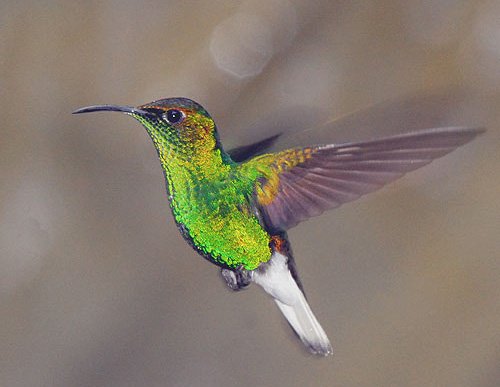 Самые маленькие яички несут колибри. Некоторые разновидности колибри откладывают яйца длиной всего 6 мм.
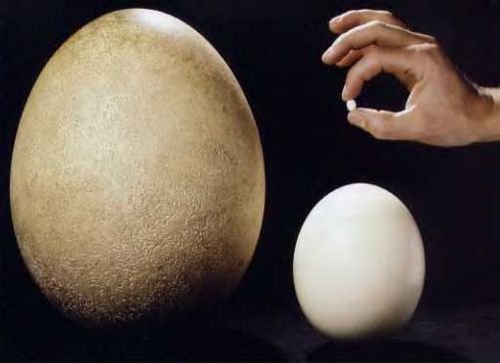 Какая птица спаривается в полете?
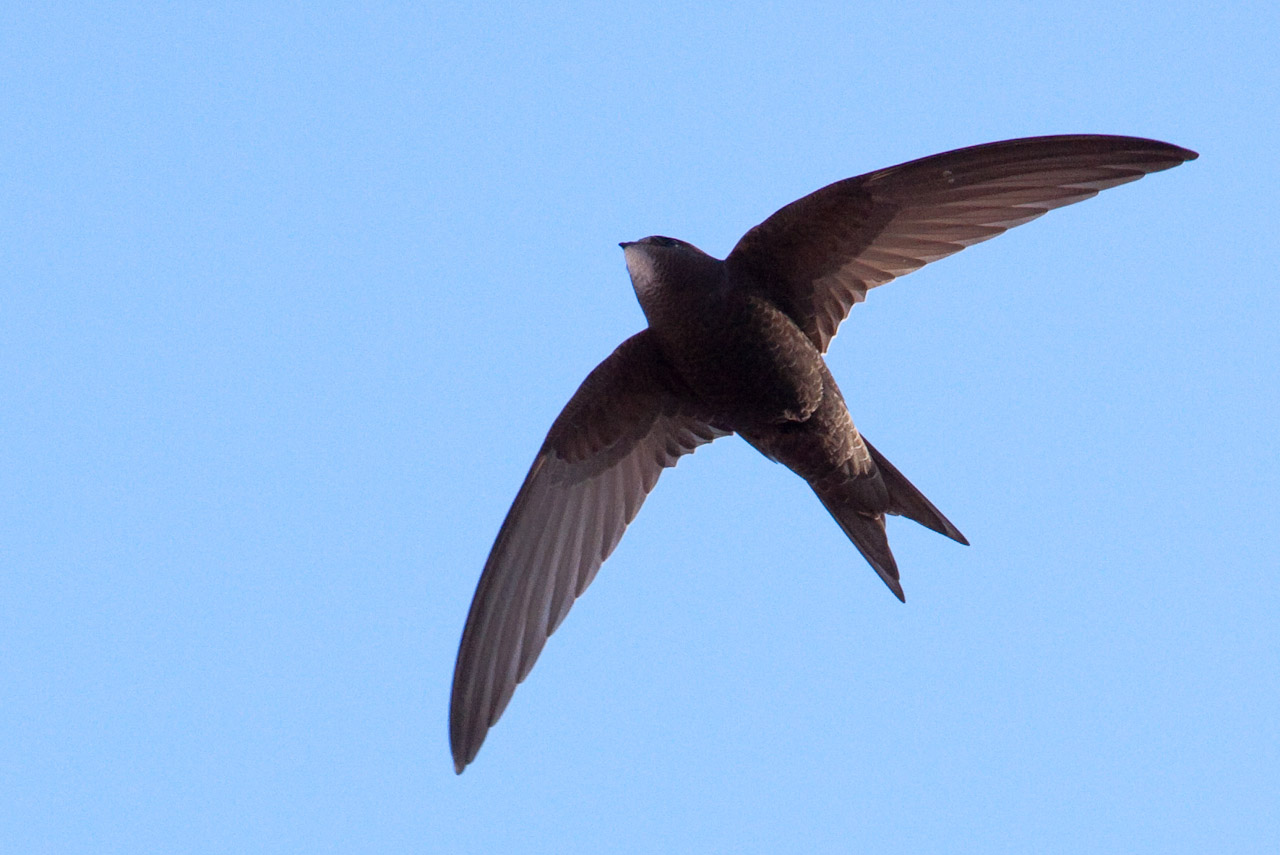 Черный стриж может находиться в воздухе 2-4 года. В течение всего этого времени он спит, пьет, ест и даже спаривается на лету.
Какие птицы несут самые крупные яйца?
Страусиное  яйцо самое крупное, весит от 1100 до 1800 г и имеет скорлупу белого цвета
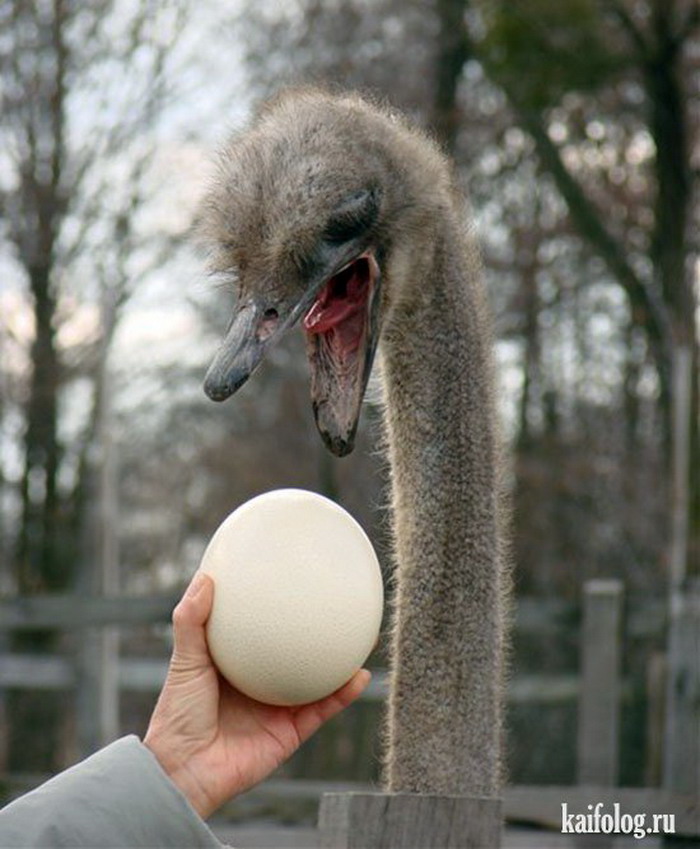 Какие млекопитающие являются самыми плодовитыми?
Малагасийская землеройка (тенрек) –обитает на Мадагаскаре, она способна обзаводиться потомством в количестве 25 детей три или четыре раза в год.
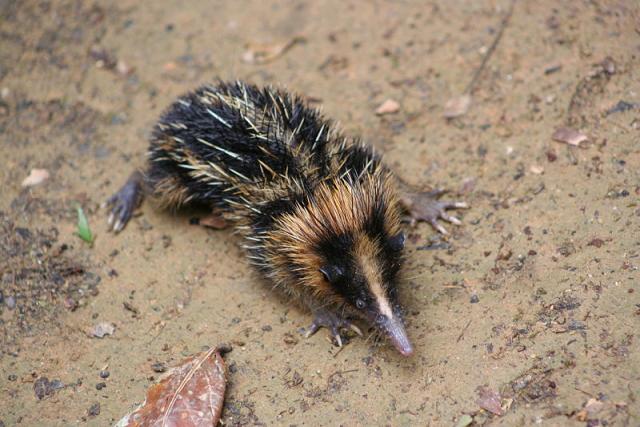 У каких животных рождается самый крупный детеныш?
Детёныш, синего кита рождается  длиной 6—8,8 м и массой 2—3 т (обычно 2700—3600 кг)
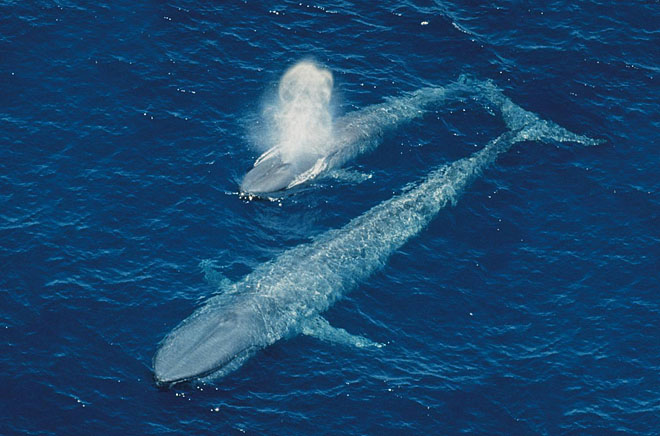 Самцы каких млекопитающих для привлечения самок выделяют большое количество слюны?
Во время спаривания, верблюды выделяют огромное количество слюны, которая в виде белой пены свисает по бокам морды страстно жаждущего любви самца.
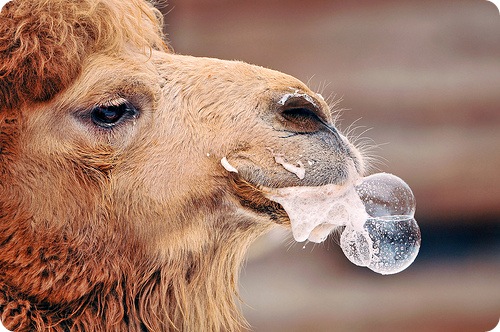 Семейство каких рыб может  жить в соленой воде, а размножается в пресной?
Рыбы семейства лососевых размножают только в пресных водах— некоторые виды постоянно живут в пресных озёрах, но большинство поднимается на нерест из океана или озёр в реки и ручьи (проходные рыбы).
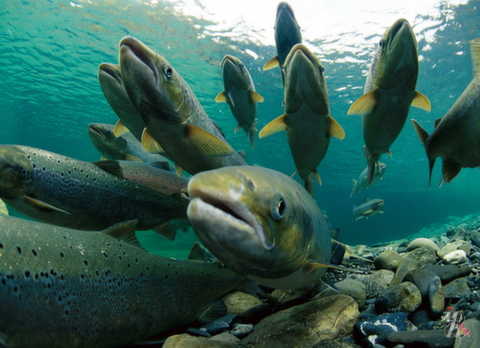 С какими иголками рождаются ежата?
Ежата рождаются без иголок, голыми, слепыми, с ярко-розовой  кожей, масса их тела всего 12 грамм.
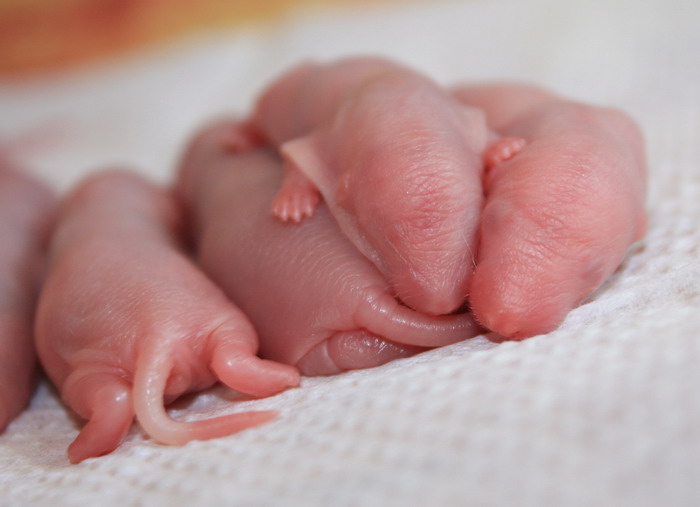 Птенцов какой птицы выращивают чужие родители?
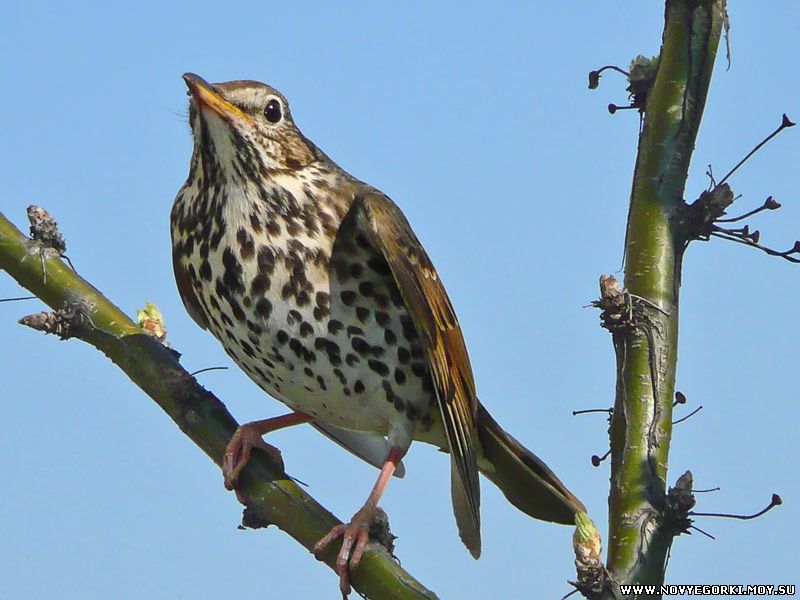 Кукушки — паразитические птицы, заслужившие широкую известность способностью подкидывать яйца в гнезда своих жертв
Из скольких клеток состоит неоплодотворённое куриное яйцо?
Яйцо в котором еще не началось формирование нового организма, является фактически одной-единственной клеткой в скорлупе — яйцеклеткой.
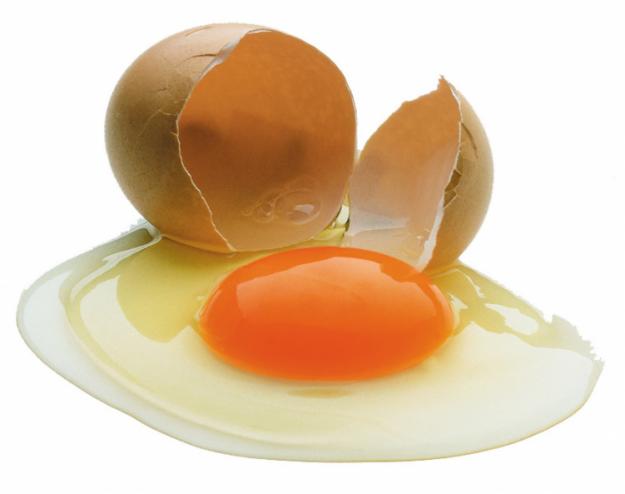 Каких земноводных называют «акушерами»?
Жабу повитуху. Оплодотворенные и сцепленные в виде длинной нити икринки, самец наматывает на свои бедра и таким образом сохраняет их до того момента, когда молодь будет готова появиться на свет.
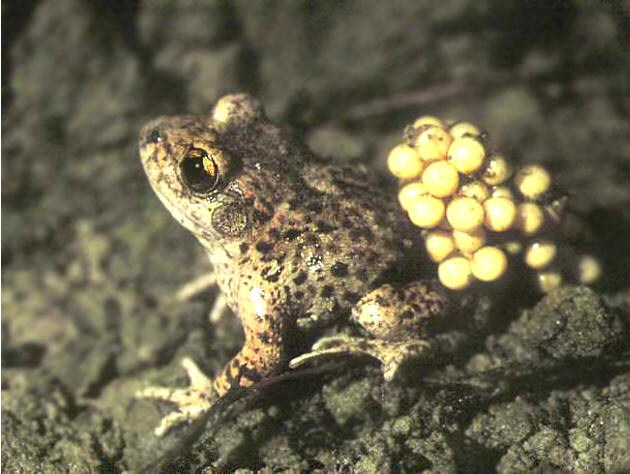 Какие птицы могут выводить птенцов зимой?
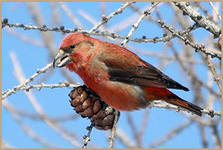 Клесты чаще всего приступают к размножению в конце зимы и в начале весны, когда еще лежит глубокий снег и бывают сильные морозы. Это время совпадает с наибольшим обилием семян ели и сосны.
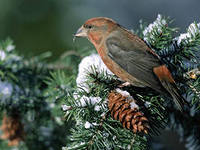 У какой птицы гнездо напоминает сумку, висящую на ветвях?
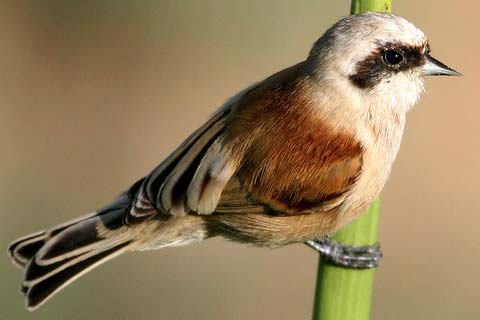 У птицы ремез гнездо характерного облика, напоминает перемётную суму с боковым трубчатым входом, прочно подвешенную самцом на гибких ветвях.
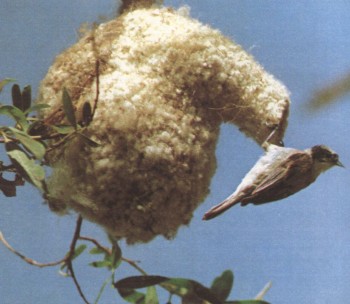 Какая птица является «пленницей» во время высиживания птенцов?
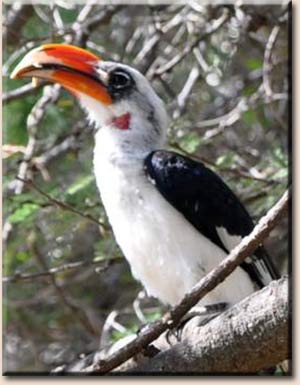 Птица-носорог. После того как самка отложит яйца, самец заделывает отверстие глиной, оставляя лишь узкую щель, через которую едва проходит клюв «пленницы». Самка насиживает яйца, а самец регулярно приносит ей пищу.
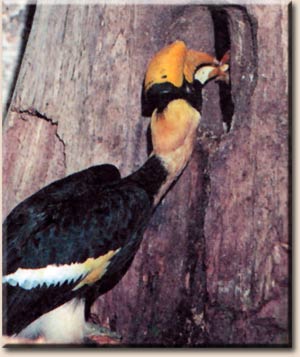 Ссылки:http://www.mirror.co.uk/3am/celebrity-news/bugs-funny-566967 http://ru.wikipedia.org/wiki http://www.zoopicture.ru/17-zhivotnyx-s-neobychnymi-brachnymi-ritualami/ http://rat.ru/forum/index.php?topic=22970.20http://copypast.ru/disclamer.htmlhttp://zverushca.ru/zhaba-povituxa/